Topic:  Intro to Sociology
AIM:  How does a sociological imagination allow us to understand society and ourselves better?
I.	The Sociological Point of View
Sociology – the science that studies human society and social behavior
	1.	Social Interaction
	2.	Focus on group rather then individual
	3.	Society – a large social grouping that 		the same geographical territory,
		political authority and dominant 
		cultural expectations.
B.	Why Study Sociology?
Sociological Perspective: allows us to view the world without bias
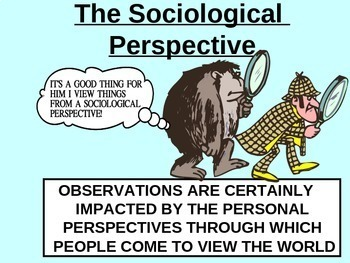 2.  Social Factors effect on Behavior
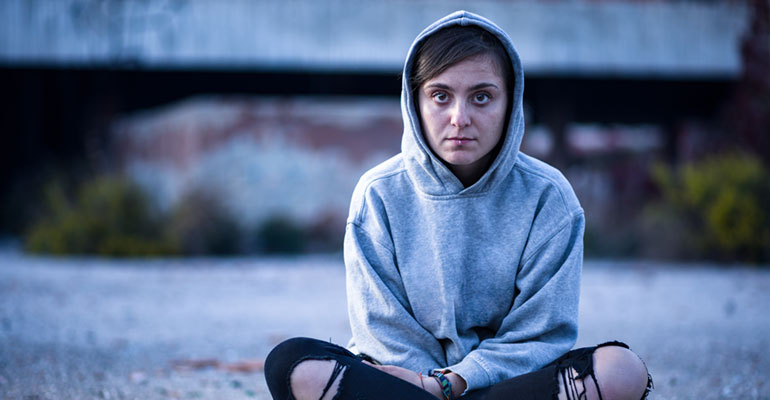 3.	Empathy
4.	Balance Personal Desire with  	Demands of Society
5.	Social Animals
6.	Sociological Imagination
a.  	gives people insights into how their social    	environment shapes them, and how they 	can shape their social environment.
All human actions are related to past social events in some way
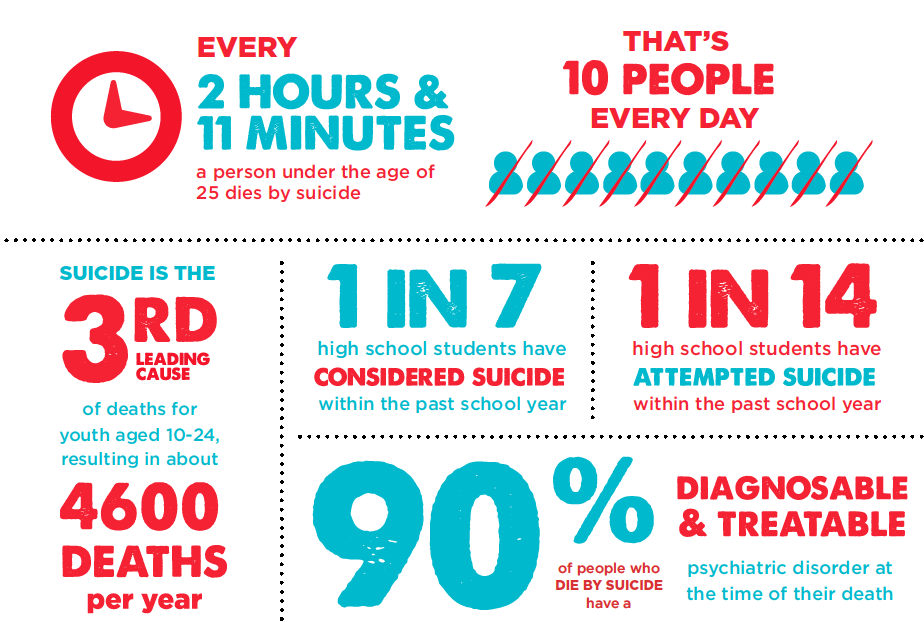 DURKHEIM’S STUDY OF SUICIDE (1897)
MORE LIKELY TO COMMIT
MALE PROTESTANTS WHO WERE WEALTHY AND UNMARRIED HAD HIGHER SUICIDE RATES
PROTESTANTISM AND INDIVDUALISM
LESS LIKELY TO COMMIT
MALE JEWS AND CATHOLICS WHO WERE POOR AND MARRIED
BEING CATHOLIC AND GROUP-ORIENTATION
ONE OF THE BASIC FINDINGS:  WHY?
THE DIFFERENCES BETWEEN THESE GROUPS HAD TO DO WITH “SOCIAL INTEGRATION”
THOSE WITH STRONG SOCIAL TIES HAD LESS OF A CHANCE OF COMMITING SUICIDE
Still relevant?
C.	Methods of Comparison
Sociologists make comparisons between groups.
		Society v. Society
		Subgroup v. Subgroup
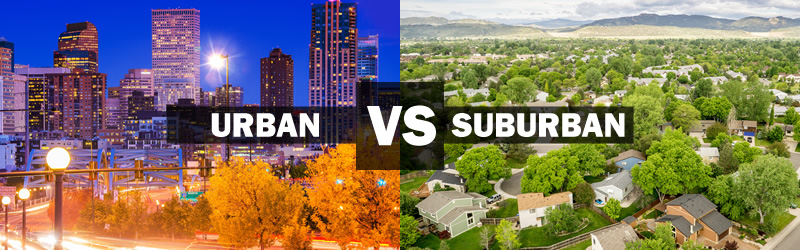 D.	Why take Sociology?
There is an URGENCY and importance to understand society.
The World is More complex it needs:
More Well Rounded People
More appreciation for diversity
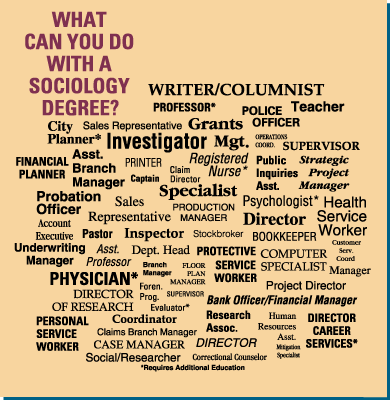 II.	Social Sciences
Anthropology: comparative study of past and present cultures
Cultural Anthropologists -  study different aspects of culture in society.
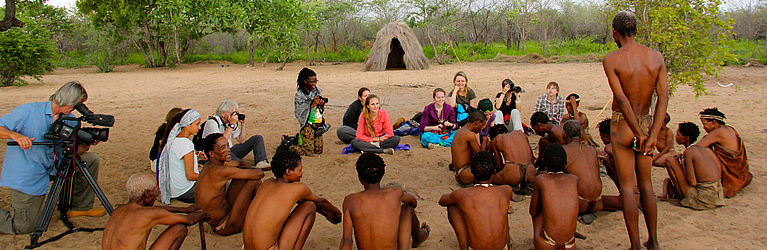 B.	Psychology
Deals with the behavior and thinking of organisms
Focuses on the individual rather then group
Social Psychology- study of how an individual’s behavior and personality are affected by the social environment
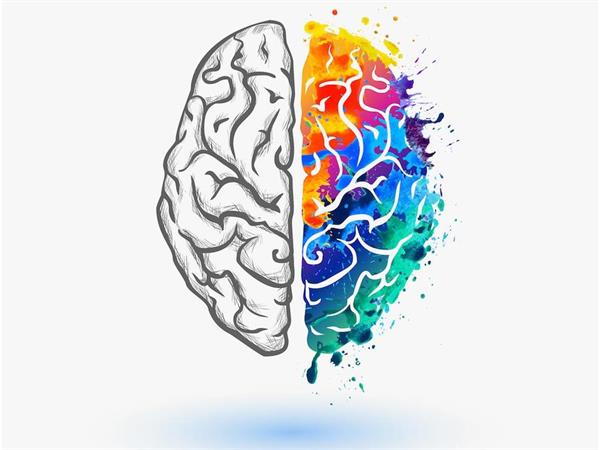 C.	Economics
The study of the choices people make in an effort to satisfy their wants and needs.
Is related to sociology in some ways because sociologist tend to look at how economic facts affect the lives of various groups in society.
D.	Political Science
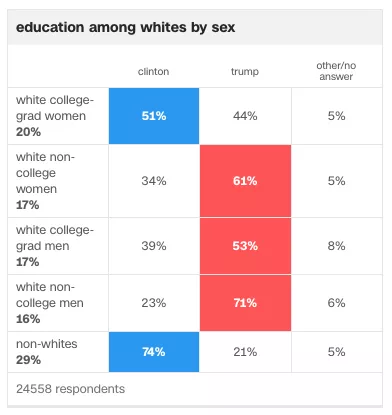 Examines the organization and operation of governments
Voting patterns of groups, political parties
E.	History
The study of past events
Sociologists use history to explain current social behaviors
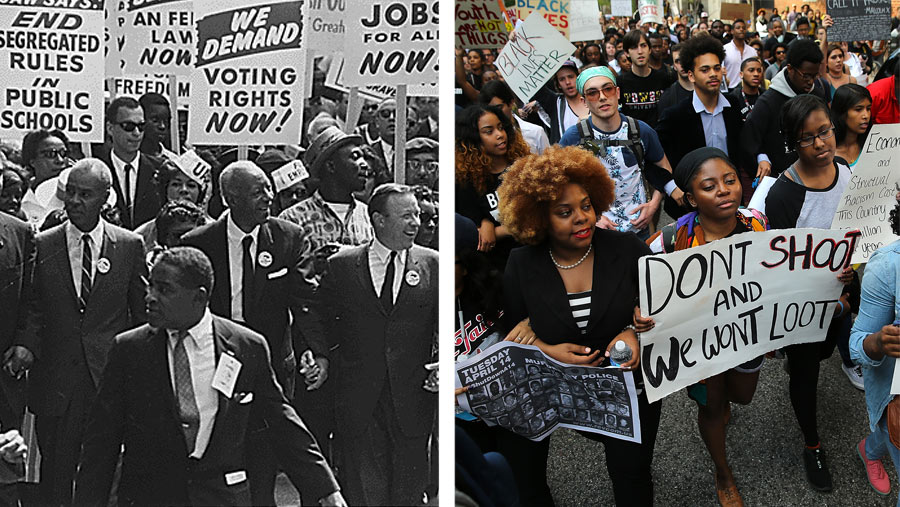 III.	How can sociology help us?
Sociologists try to come up with explanations for some of societies BIGGEST questions and problems:
	Inequality
	Deviance
	Group Dynamics
	Relationships
	Conflict
	Connections